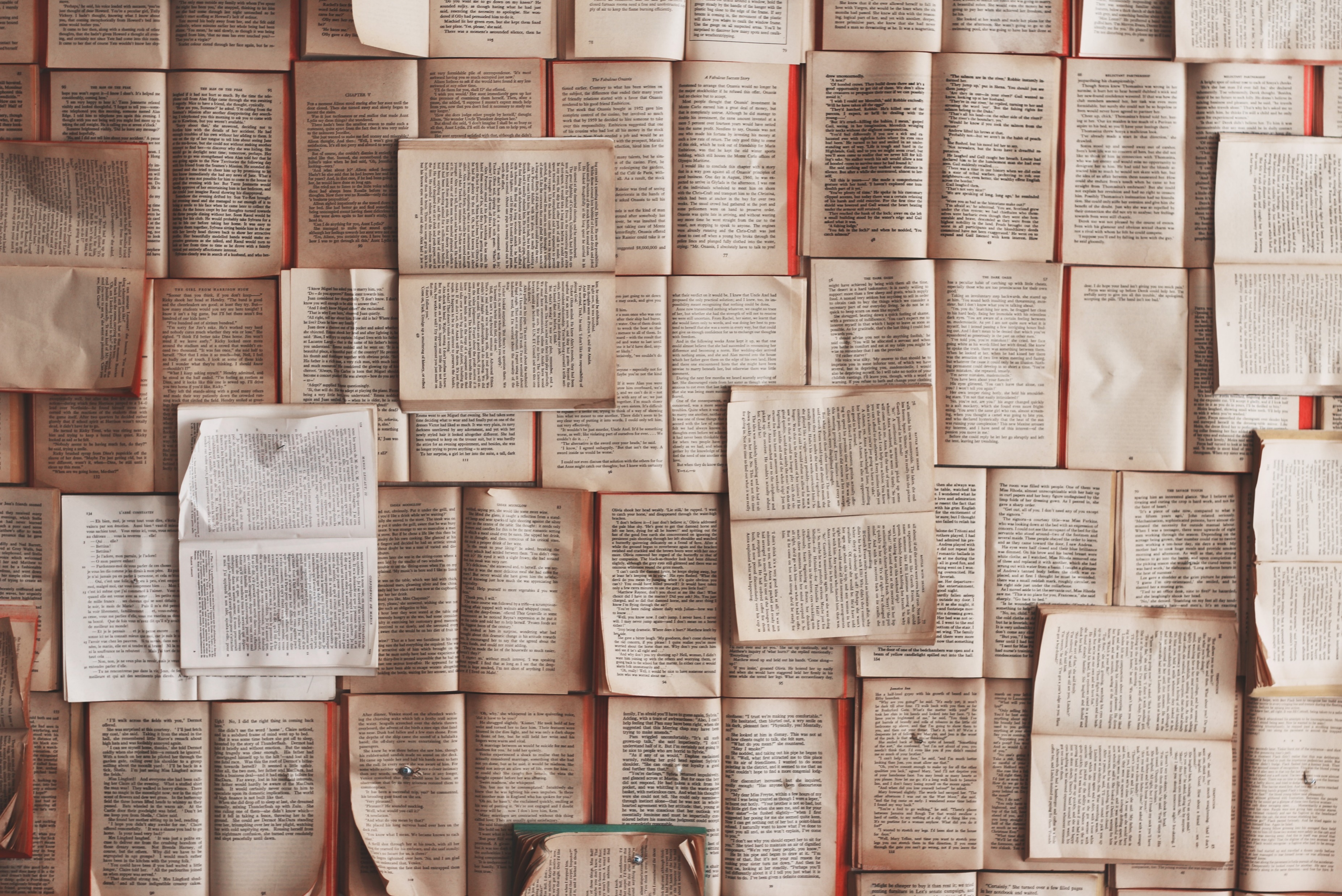 CONTRATOS EMPRESARIAIS
Contratos de M&A

CARLOS PORTUGAL GOUVÊA I UNIVERSIDADE DE SÃO PAULO

13.03.2017
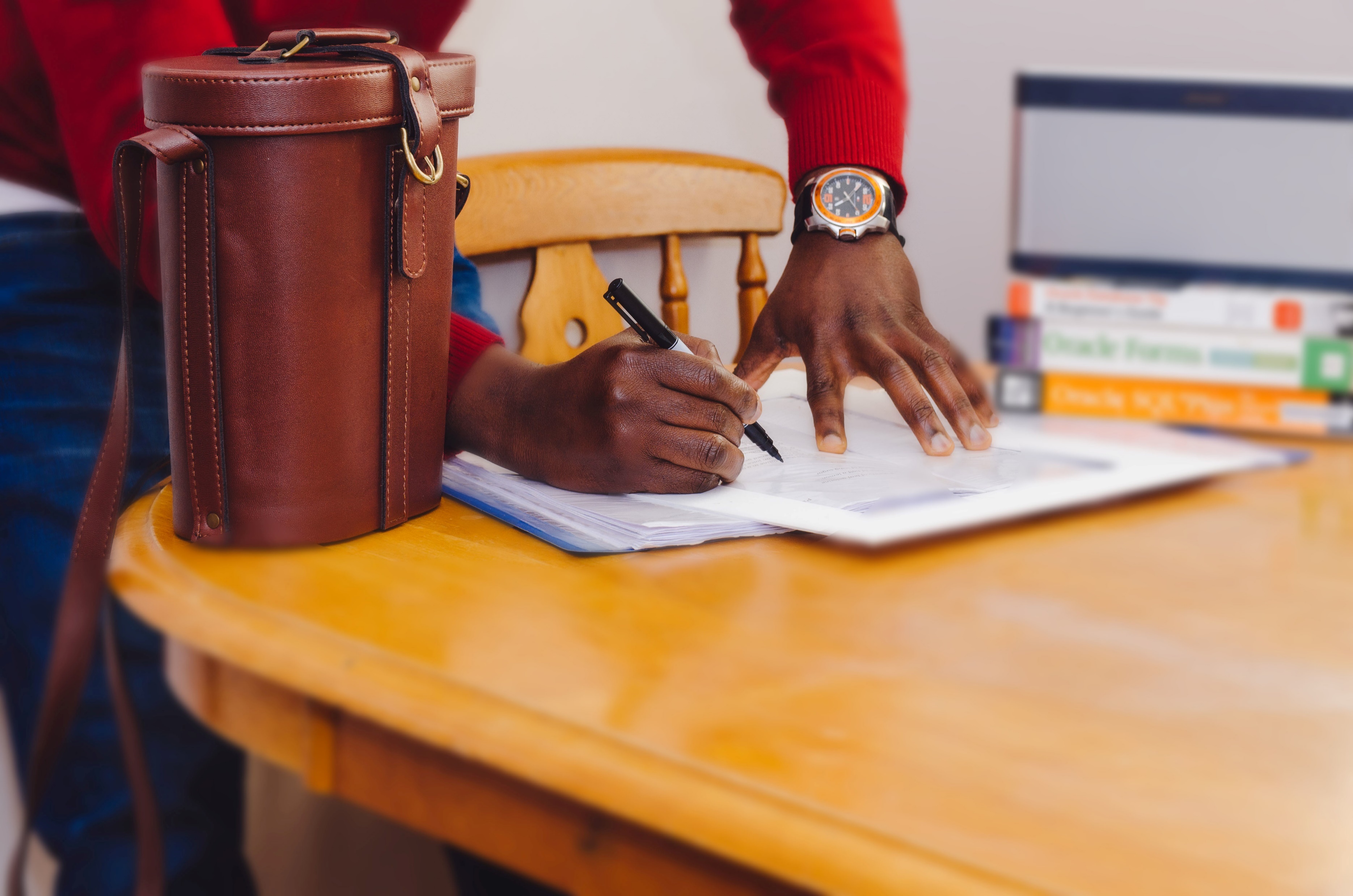 a. ESTRUTURA DO CURSO
b. DIREITO NOS LIVROS
c. DIREITO EM EVOLUÇÃO
03
ESTRUTURA DO CURSO
CONTRATO DE COMPRA E VENDA DE PARTICIPAÇÃO SOCIETÁRIA
04
1. TEMAS DAS AULAS
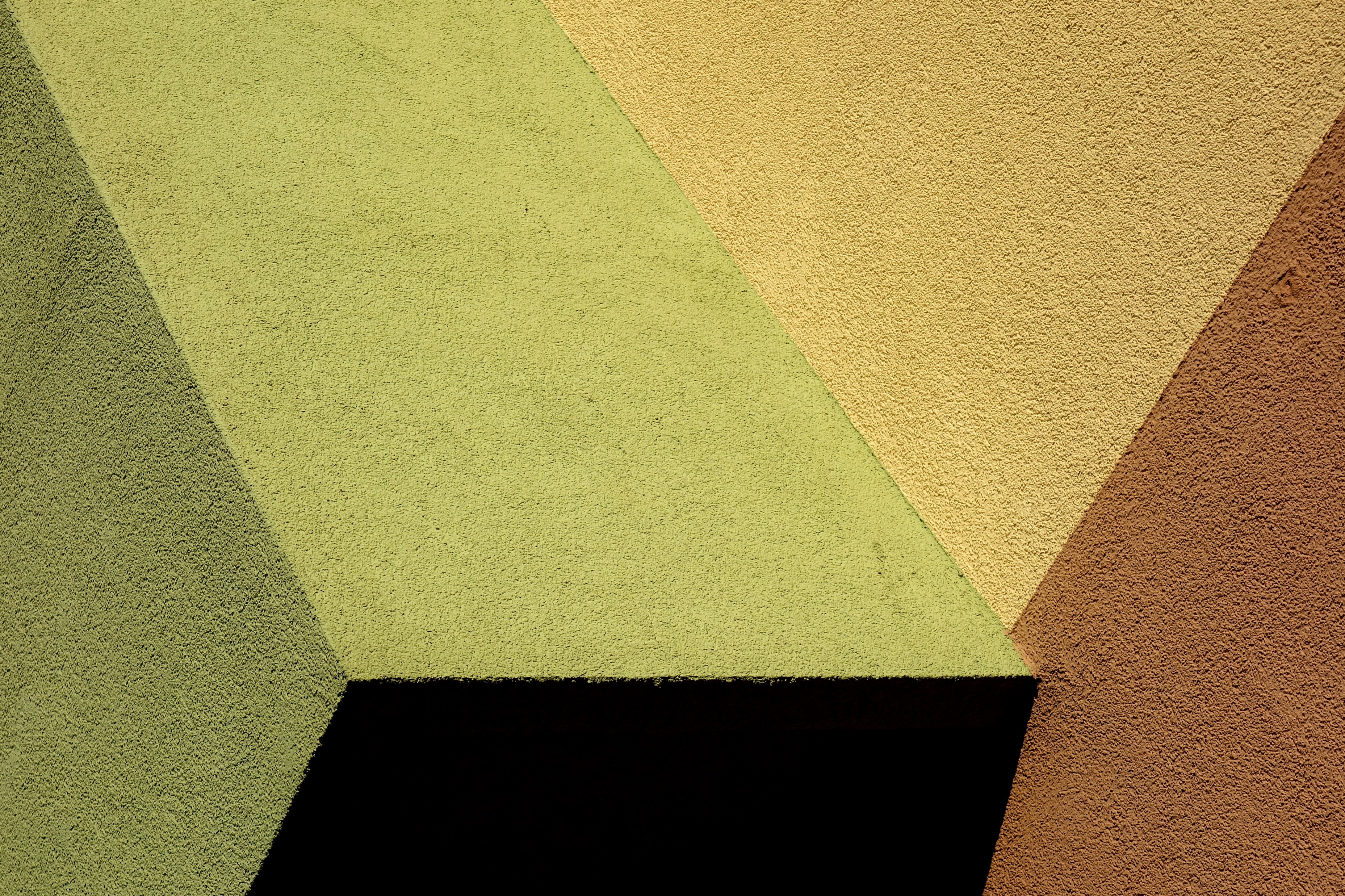 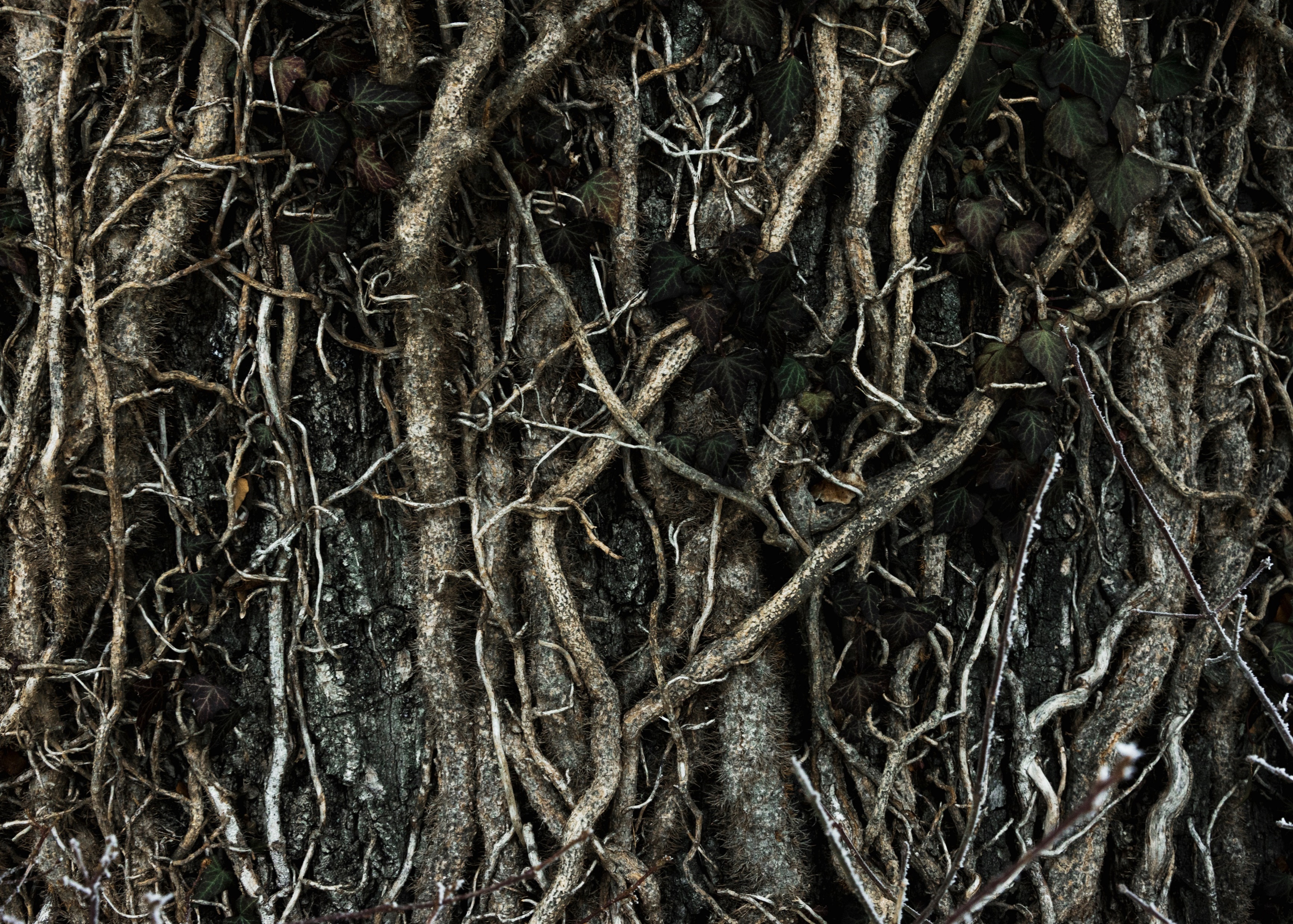 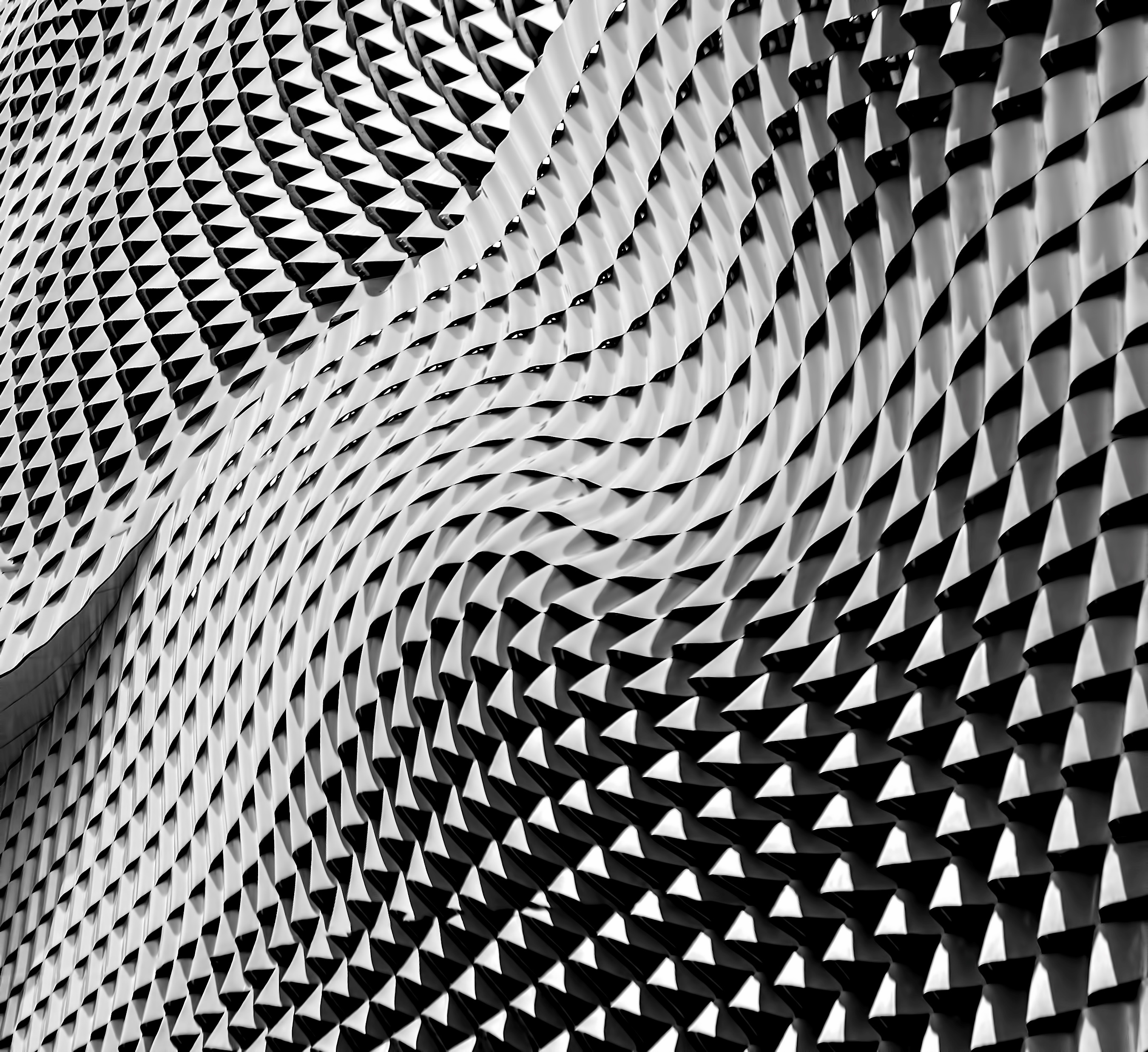 Compra e Venda de Participação Societária e M&A
Locação e Leasing
Distribuição
Futuros e opções
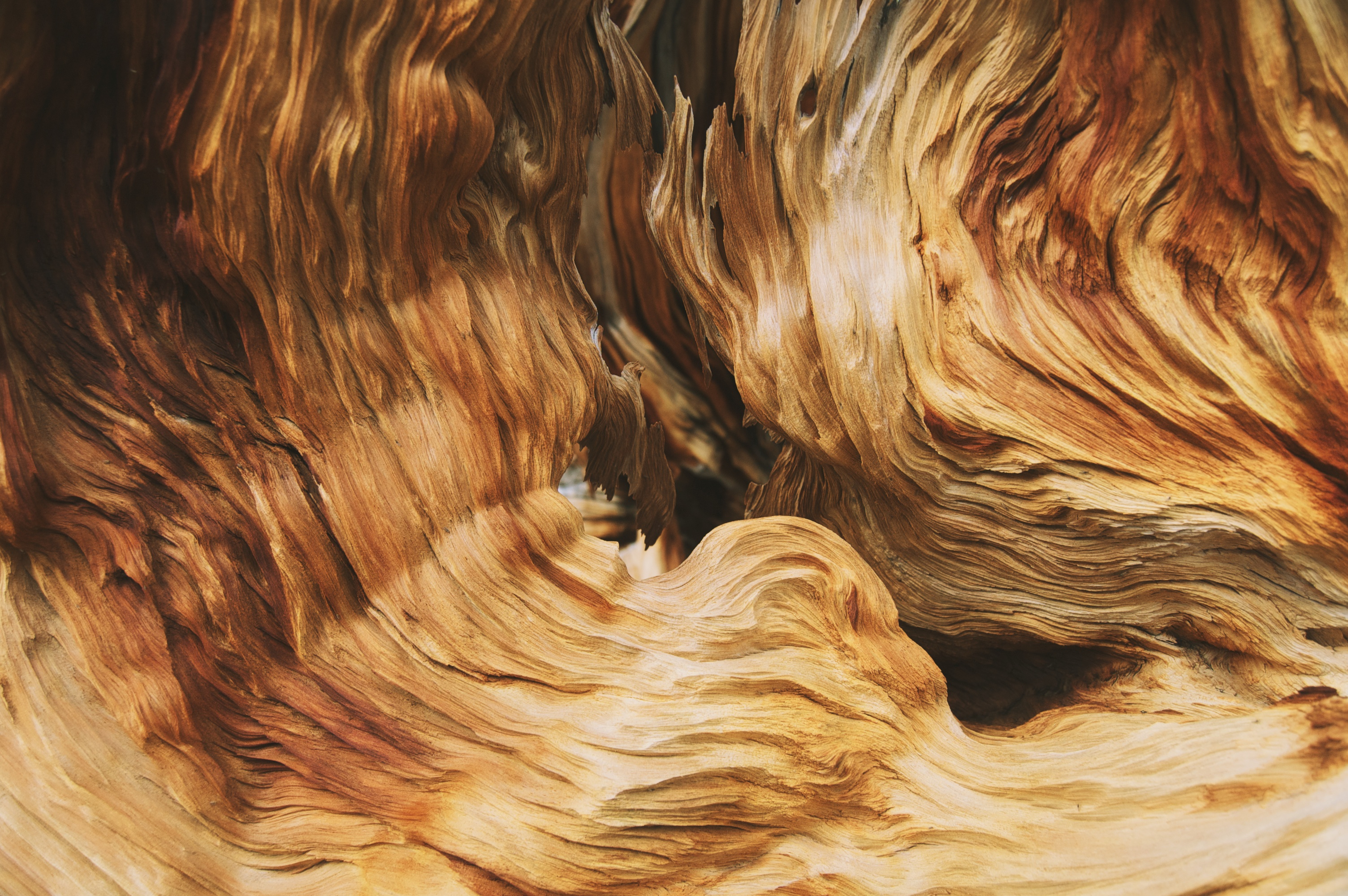 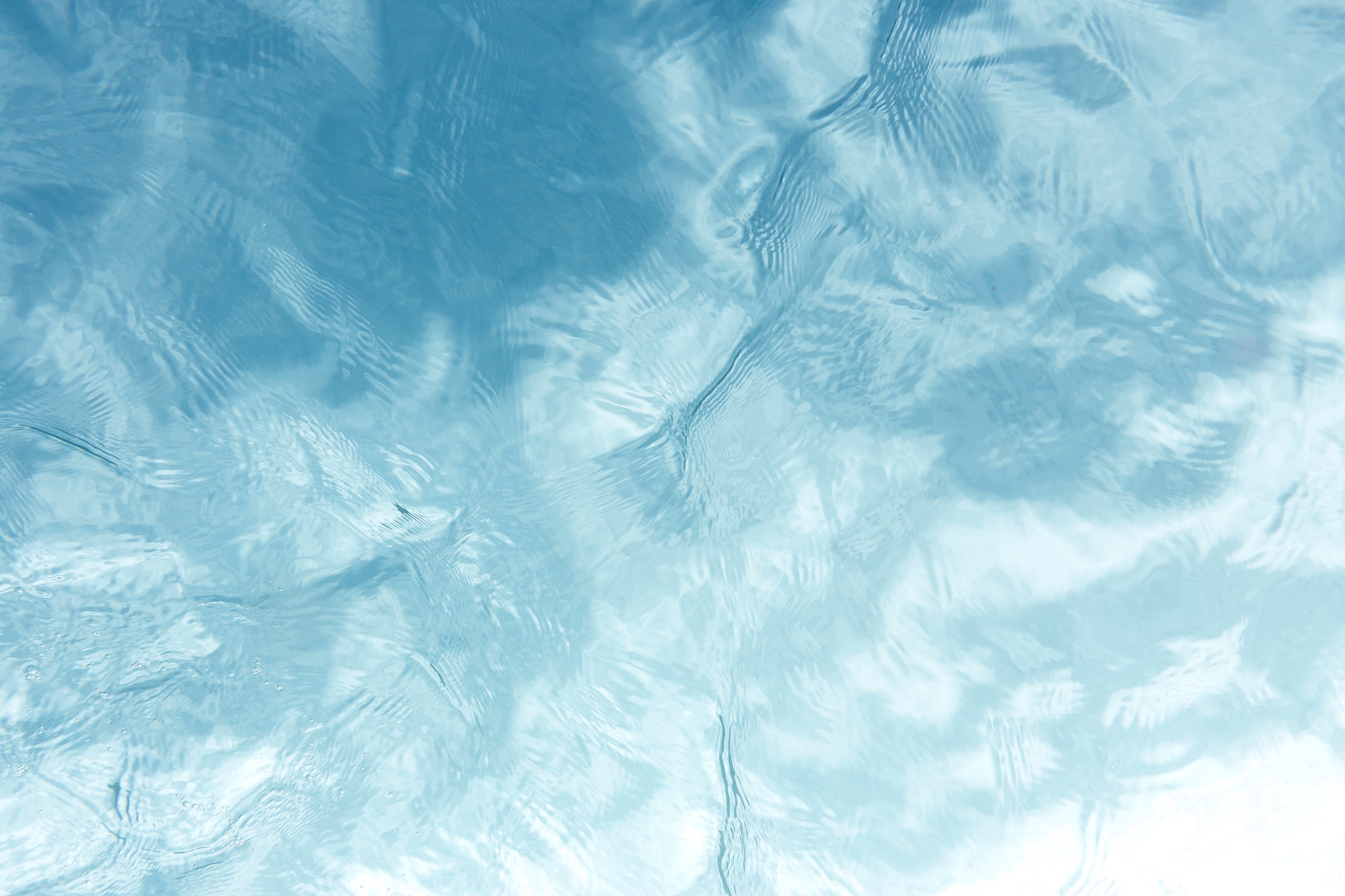 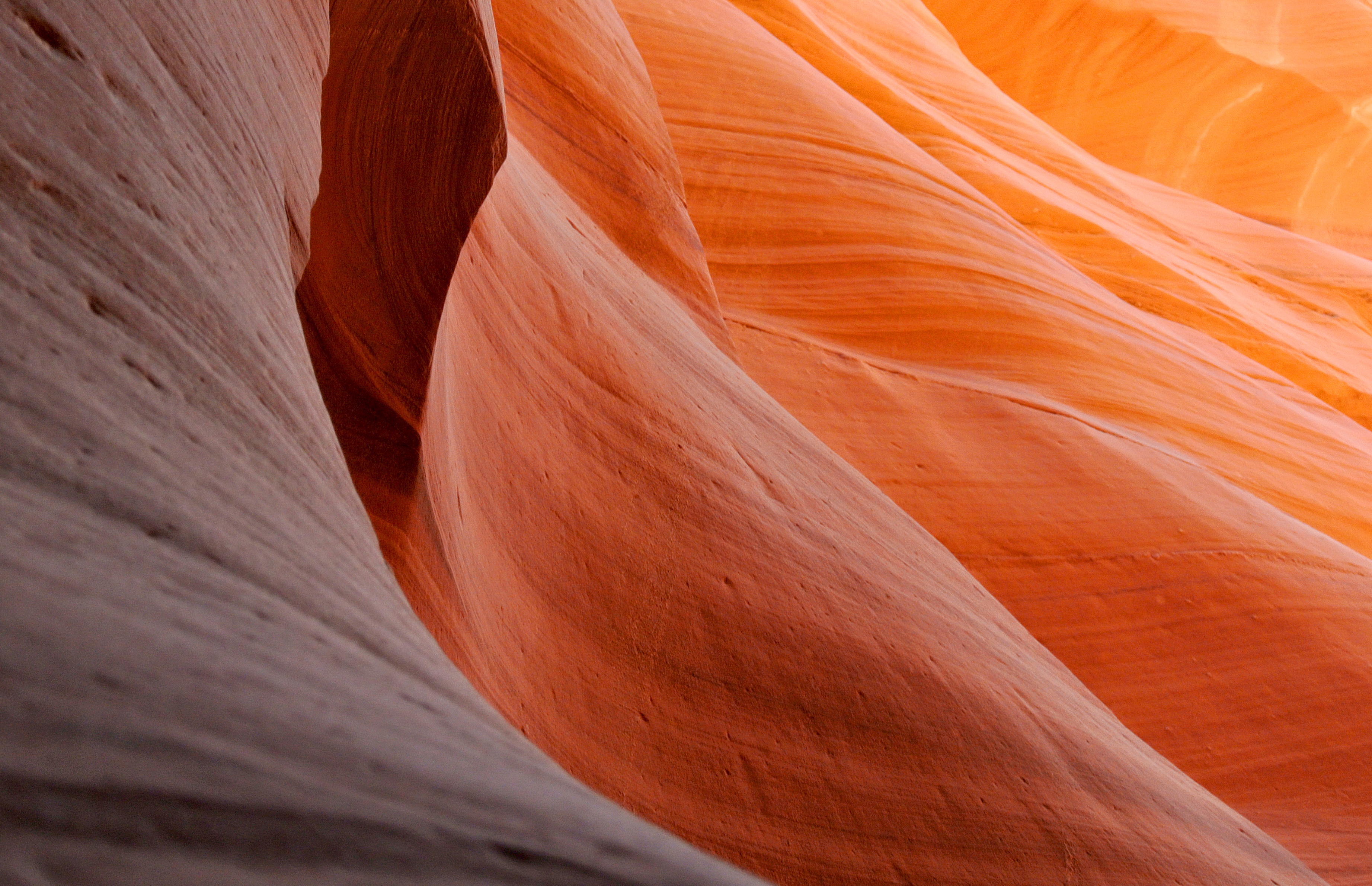 Títulos de Crédito, Valores Mobiliários e Derivativos
Cheques, Duplicatas e Títulos de Crédito Rural
Franquia, Representação comercial e Agência
Financiamento, Factoring e Garantias
2. AVALIAÇÃO
Segunda Nota
Prova Final
60% da nota
Matéria todo o semestre
Prova Substitutiva
Matéria cumulativa
Única Prova
Primeira Nota
Estudos de caso
40% da nota
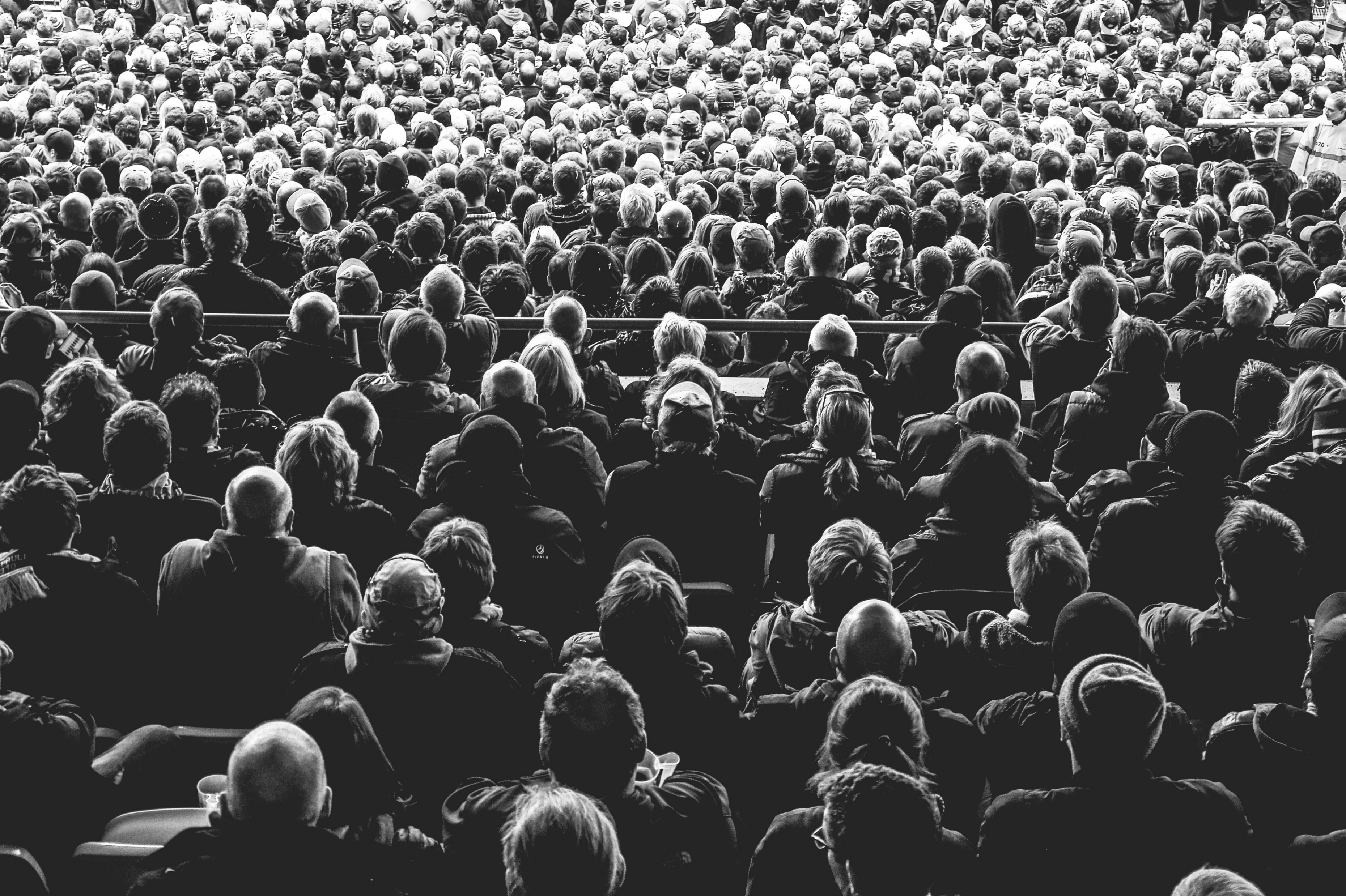 ESTUDOS DE CASO
Duas menores notas descontadas, incluindo faltas
AVALIAÇÃO
INDIVIDUAL
SIMULAÇÃO DE CASOS
06
4. EQUIPE
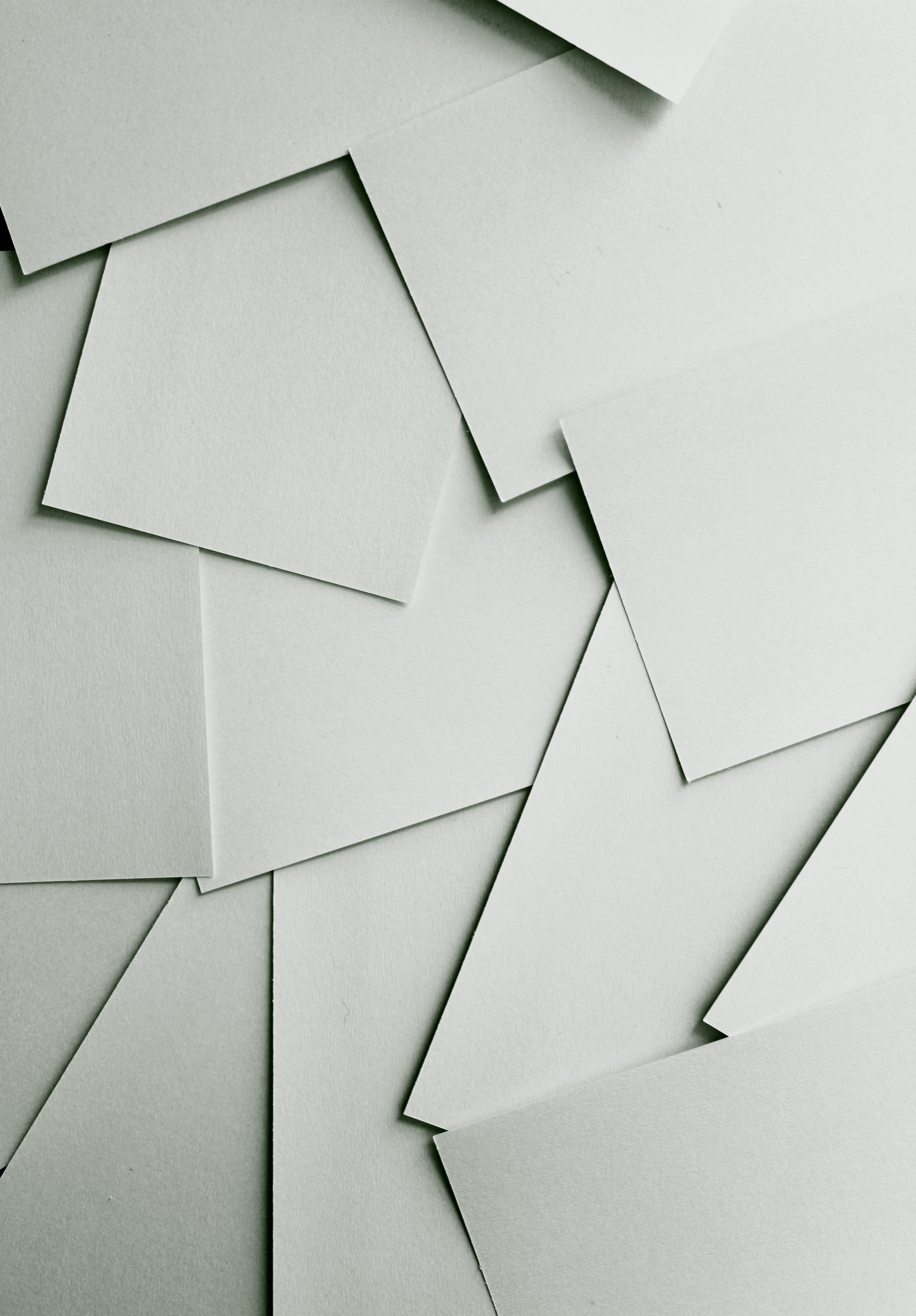 ASSISTENTES DE ENSINO
ANA ELISA LAQUIMIA (ana.laquimia@gmail.com) 
ANDRÉ FERREIRA (andrebastosferreira@hotmail.com) 
ANDRESSA BIZUTTI (andressa.bizutti@gmail.com) 
BRUNO AZEVEDO (bruno.azevedo@usp.br) 
DENISE FREITAS (desl26@yahoo.com.br) 
GABRIELA RUBIO (prgabriela@gmail.com) 
LOURENÇO MORETTO (lourenco.moretto@gmail.com) 
LUCAS BENTO (lucas.bento@usp.br) 
PEDRO SCHILLING (pedro.schilling.carvalho@usp.br) 
RODRIGO BITTENCOURT (rodrigojbittencourt@gmail.com) 
THAÍS DRUMOND (tfdrumond@gmail.com) 
VIRGINIA RIBEIRO (virginiaribeiro@usp.br)
Professor Doutor Carlos Portugal Gouvêa carlosgouvea@usp.br
MONITORES
GUSTAVO KASTRUP (gustavoh.kastrup@hotmail.com) 
JOÃO VICENTE PEREIRA (jvicentefp@gmail.com) 
LARISSA TAMASHIRO (lari.tamashiro@gmail.com)
07
DIREITO NOS LIVROS
CONTRATO DE COMPRA E VENDA DE PARTICIPAÇÃO SOCIETÁRIA
08
1. GRADAÇÃO ENTRE EMPRESA E CONTRATO
O que determina a diferença é o objeto e o tempo.
EMPRESA
FRANQUIA (estabelecimento)
REPRESENTAÇÃO (marketing)
DISTRIBUIÇÃO (logística)
FINANCIAMENTO (investidor)
FORNECIMENTO (compras)
COMPRA E VENDA
09
2. ELEMENTOS ESSENCIAIS DO CONTRATO DE COMPRA E VENDA
Art. 481, CC “Pelo contrato de compra e venda, um dos contratantes se obriga a transferir o domínio de certa coisa, e o outro, a pagar-lhe certo preço em dinheiro.”
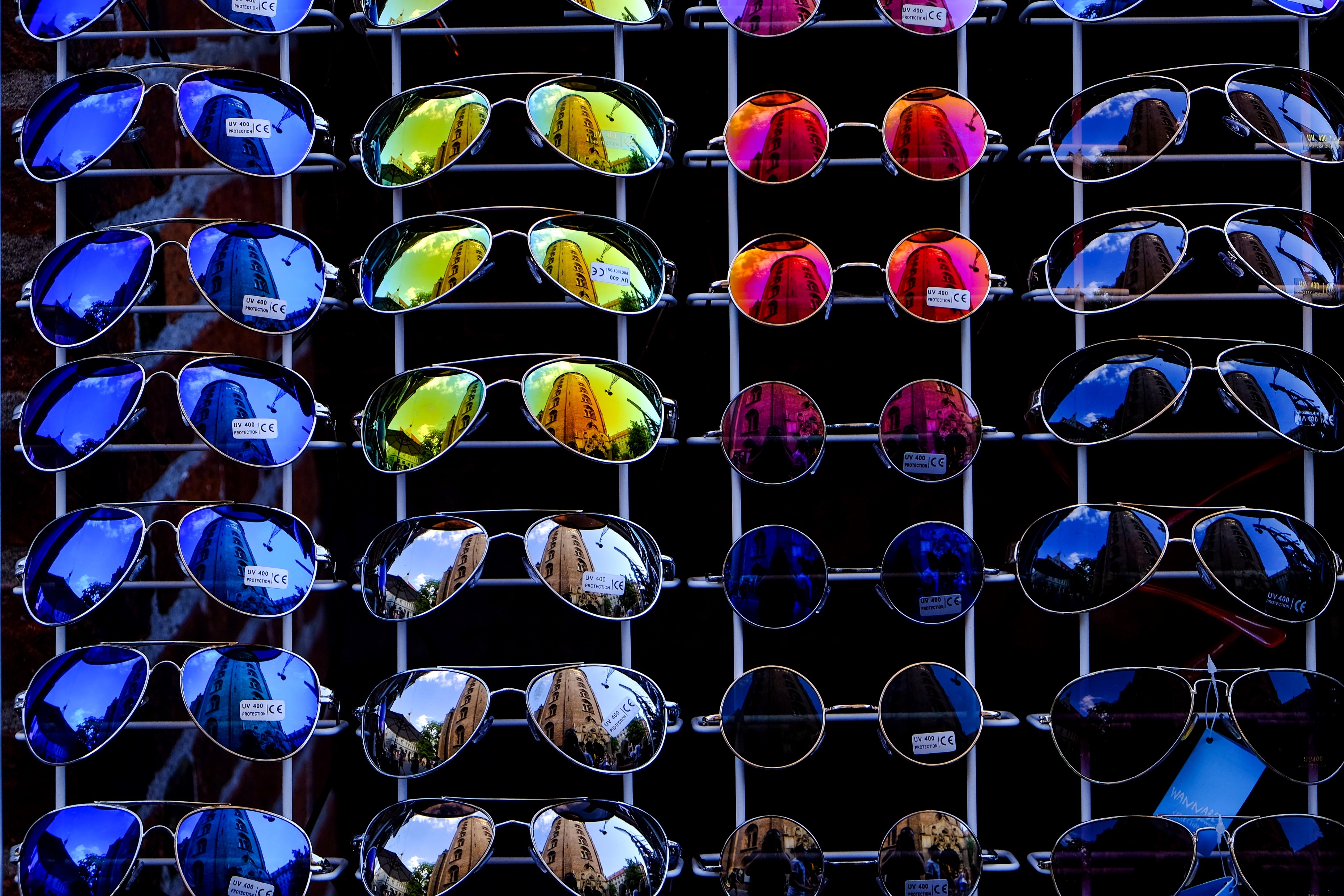 OBJETO
PREÇO
Art. 104, II, CC - objeto lícito, possível, determinado ou determinável;

Venda não é permitida para: bens públicos de uso comum do povo e os bens de uso especial (CC art. 98 e 99).
Preço em dinheiro;

Contrato em reais (exceção: contratos que tenham como base operação financeira com o exterior, exportação ou cambio) - Lei n. 10.192, de 14.02.01.
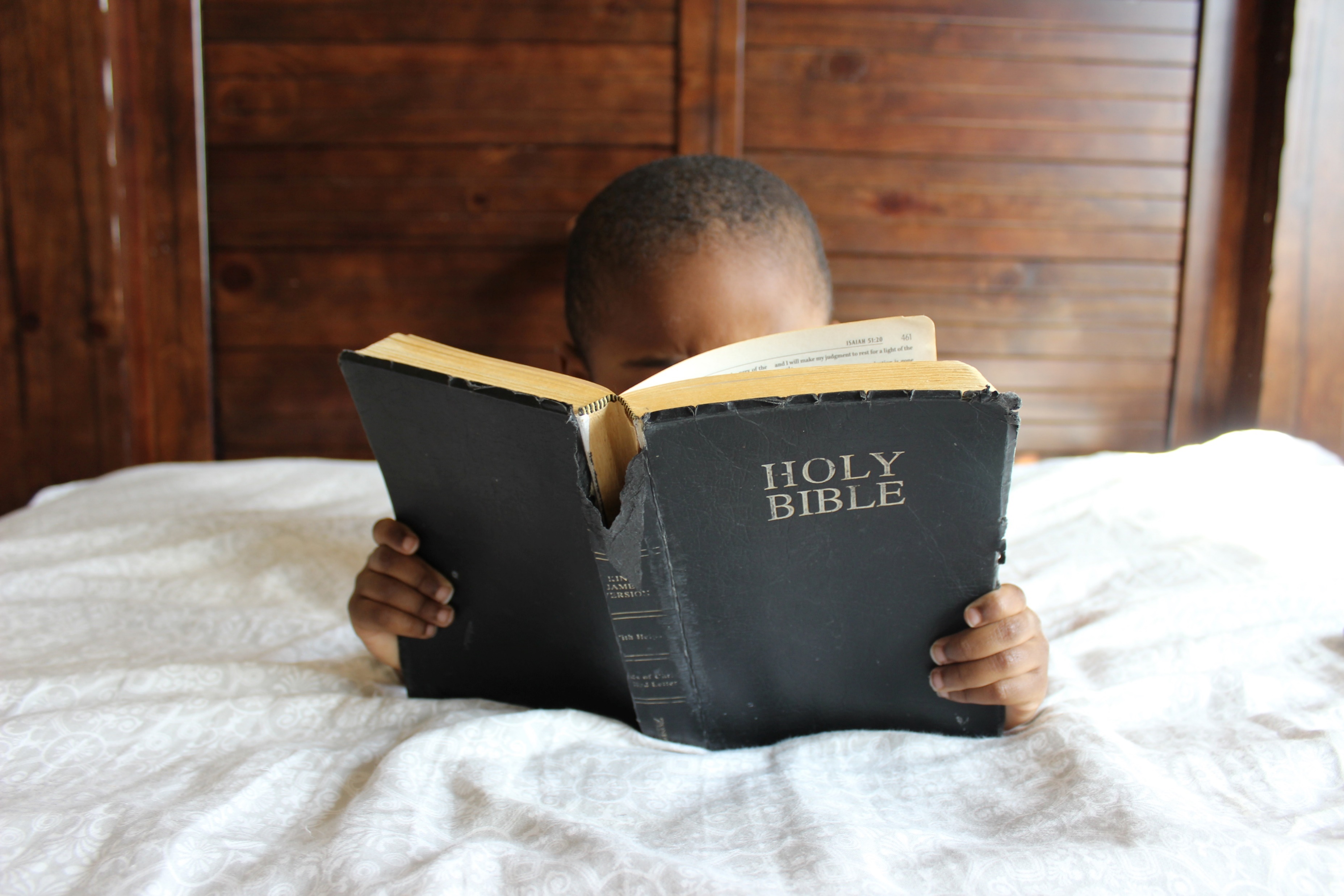 3. ELEMENTOS IDEOLÓGICOS
Verdade
Boa-fé
Honestidade
11
4. MODALIDADES DE COMPRA E VENDA
Venda Condicionada
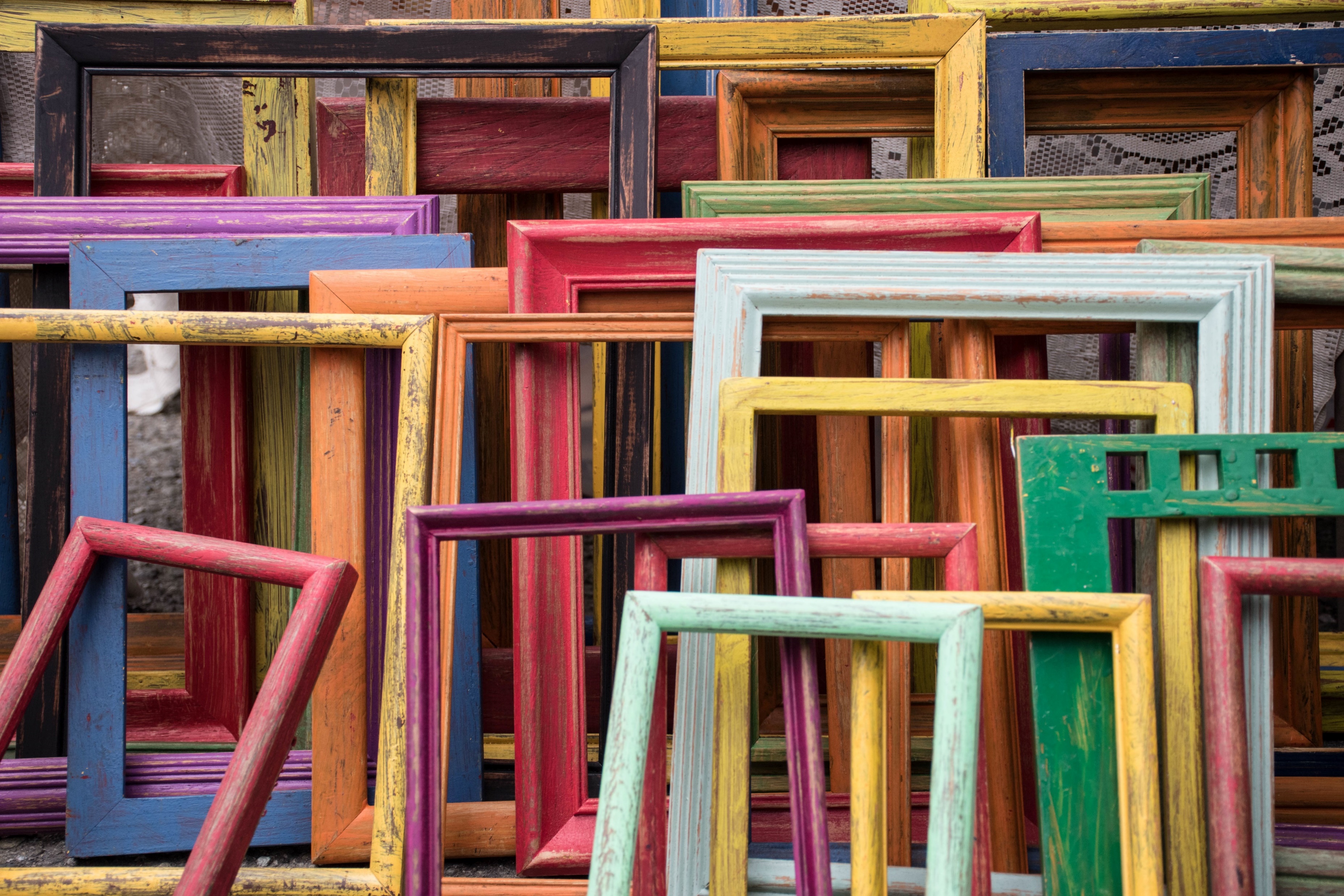 2. Condição Resolutiva:

Art. 127 e 128, CC 
“Se for resolutiva a condição, enquanto esta se não realizar, vigorará o negócio jurídico, podendo exercer-se desde a conclusão deste o direito por ele estabelecido.

Expressas ou tácitas
3. Vendas a Contento ou Sujeitas a Prova
Art. 509, CC 
A venda feita a contento do comprador entende-se realizada sob condição suspensiva, ainda que a coisa lhe tenha sido entregue; e não se reputará perfeita, enquanto o adquirente não manifestar seu agrado.
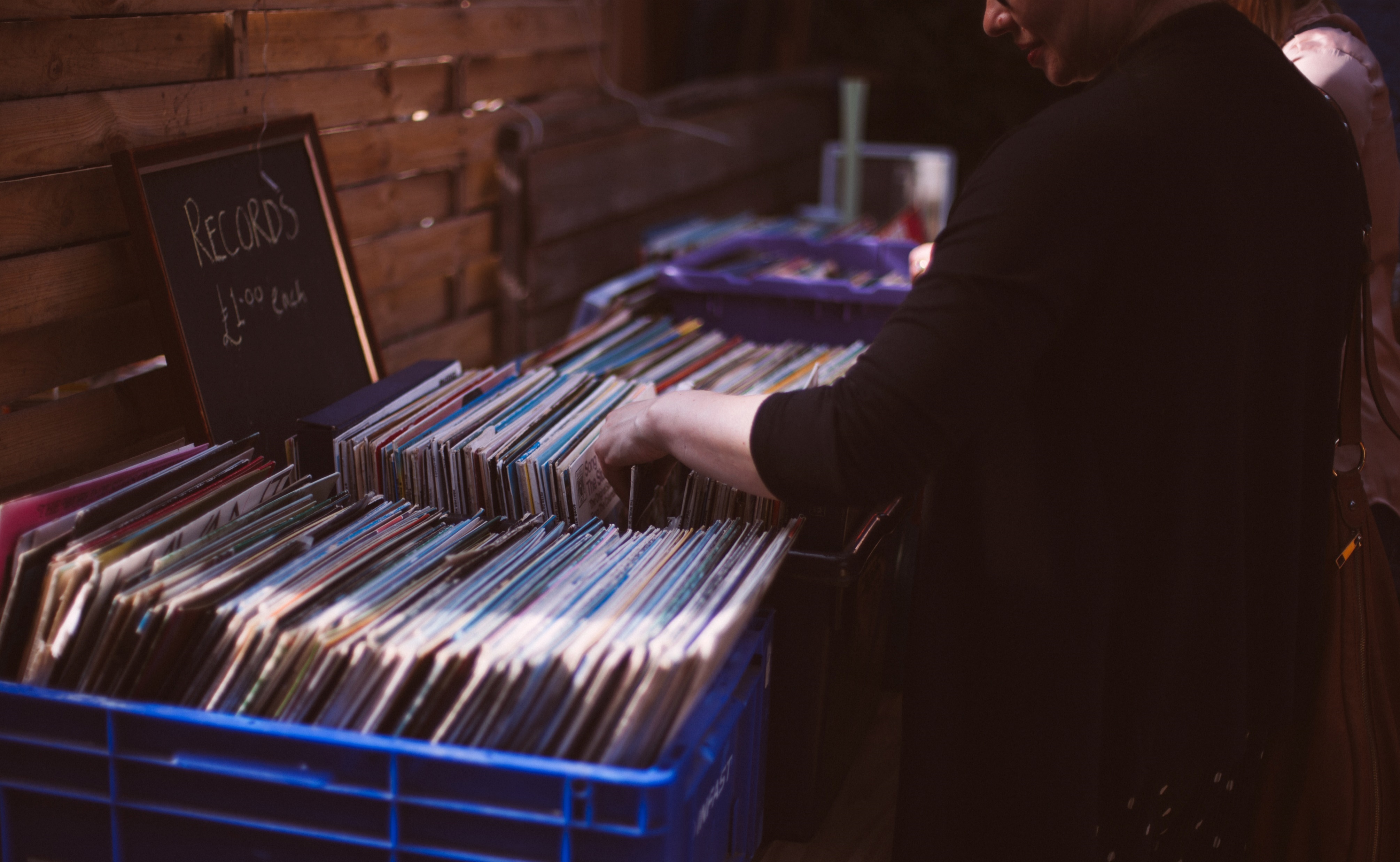 1. Condição Suspensiva:
Art. 125, CC “Subordinando-se a eficácia do negócio jurídico à condição suspensiva, enquanto esta se não verificar, não se terá adquirido o direito, a que ele visa.”
Expressas
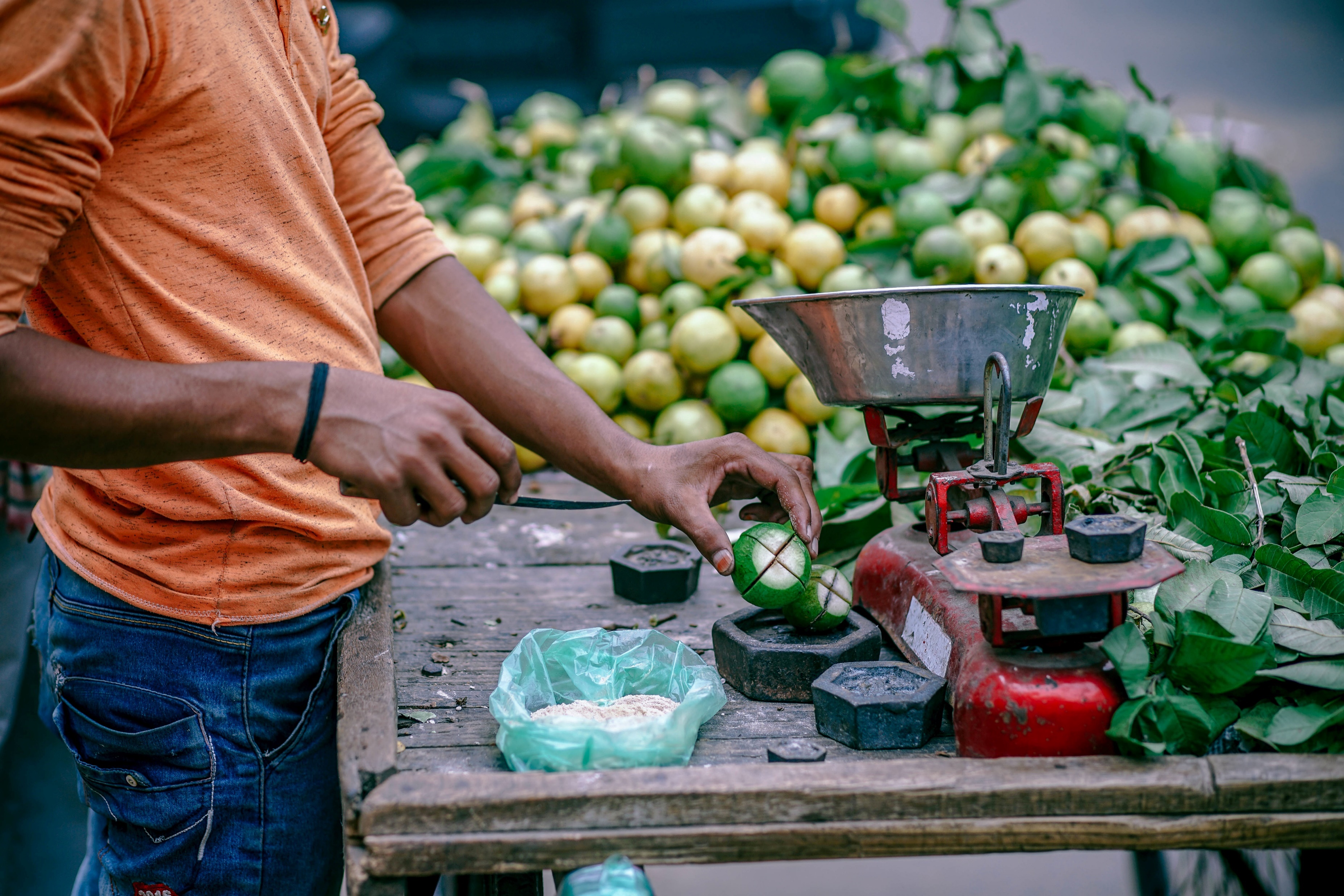 Art. 484, CC 
Se a venda se realizar à vista de amostras, protótipos ou modelos, entender-se-á que o vendedor assegura ter a coisa as qualidades que a elas correspondem.
Parágrafo único. Prevalece a amostra, o protótipo ou o modelo, se houver contradição ou diferença com a maneira pela qual se descreveu a coisa no contrato.
Art. 529, CC 
Na venda sobre documentos, a tradição da coisa é substituída pela entrega do seu título representativo e dos outros documentos exigidos pelo contrato ou, no silêncio deste, pelos usos.
Preço: Financiamento do comprador, parcelamento no cartão, cheque pré-datado, etc
Objeto: Bolsa de Mercadoria e Futuros, venda da safra, financiamento do vendedor.
Art. 521, CC 
Na venda de coisa móvel, pode o vendedor reservar para si a propriedade, até que o preço esteja integralmente pago.
Venda Sobre Documentos
Venda sob amostras, protótipos e modelos
Venda com Reserva de Domínio
Venda a Termo
13
5. CONTRATO DE COMPRA E VENDA DE PARTICIPAÇÃO SOCIETÁRIA
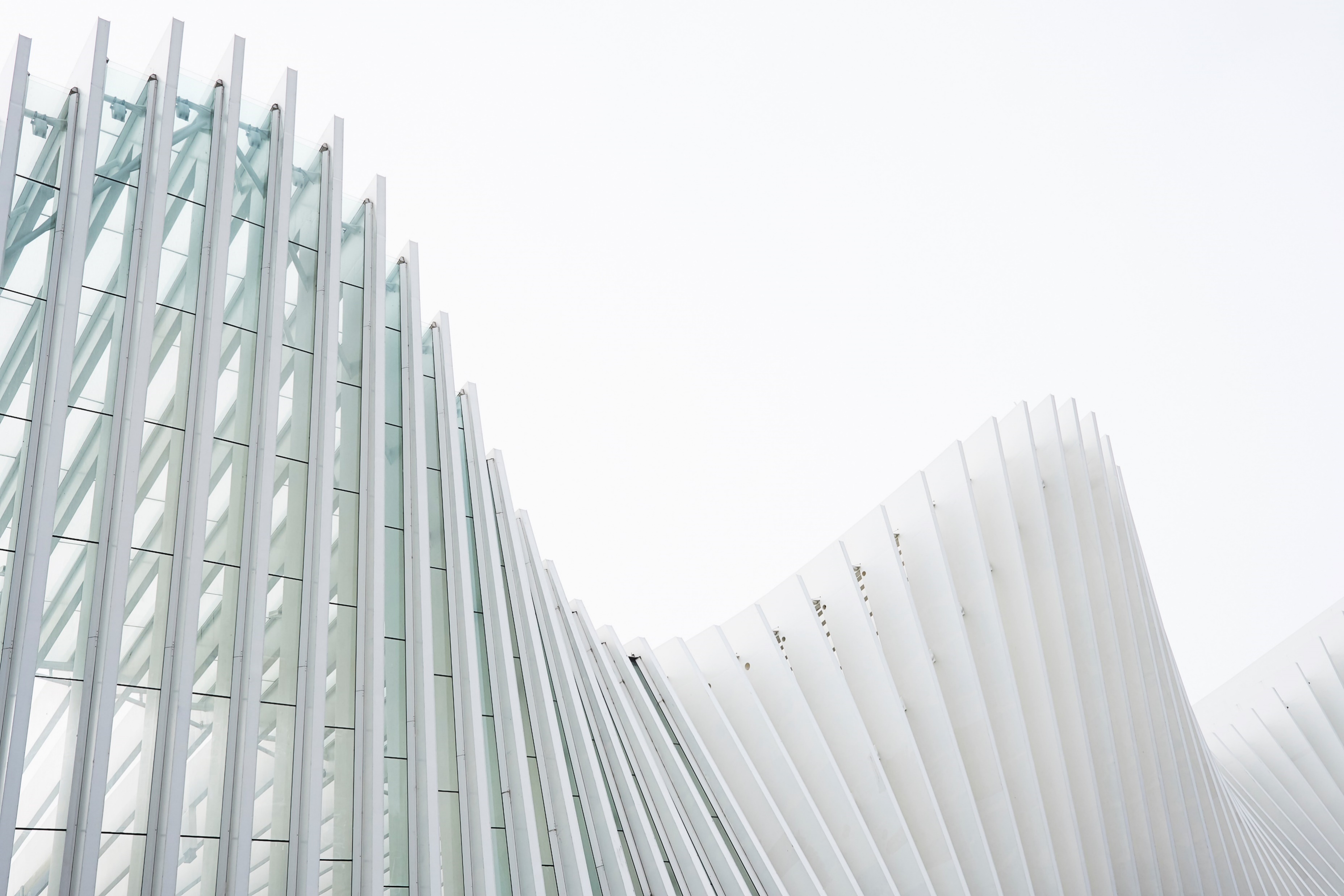 PÚBLICA 
(CIA ABERTA)
X
PRIVADA 
(CIA FECHADA)
HOSTIL
X
AMIGÁVEL
AQUISIÇÃO DE AÇÕES/QUOTAS (STOCK PURCHASE)
INCORPORAÇÕES
(Mergers)
JOINT VENTURES
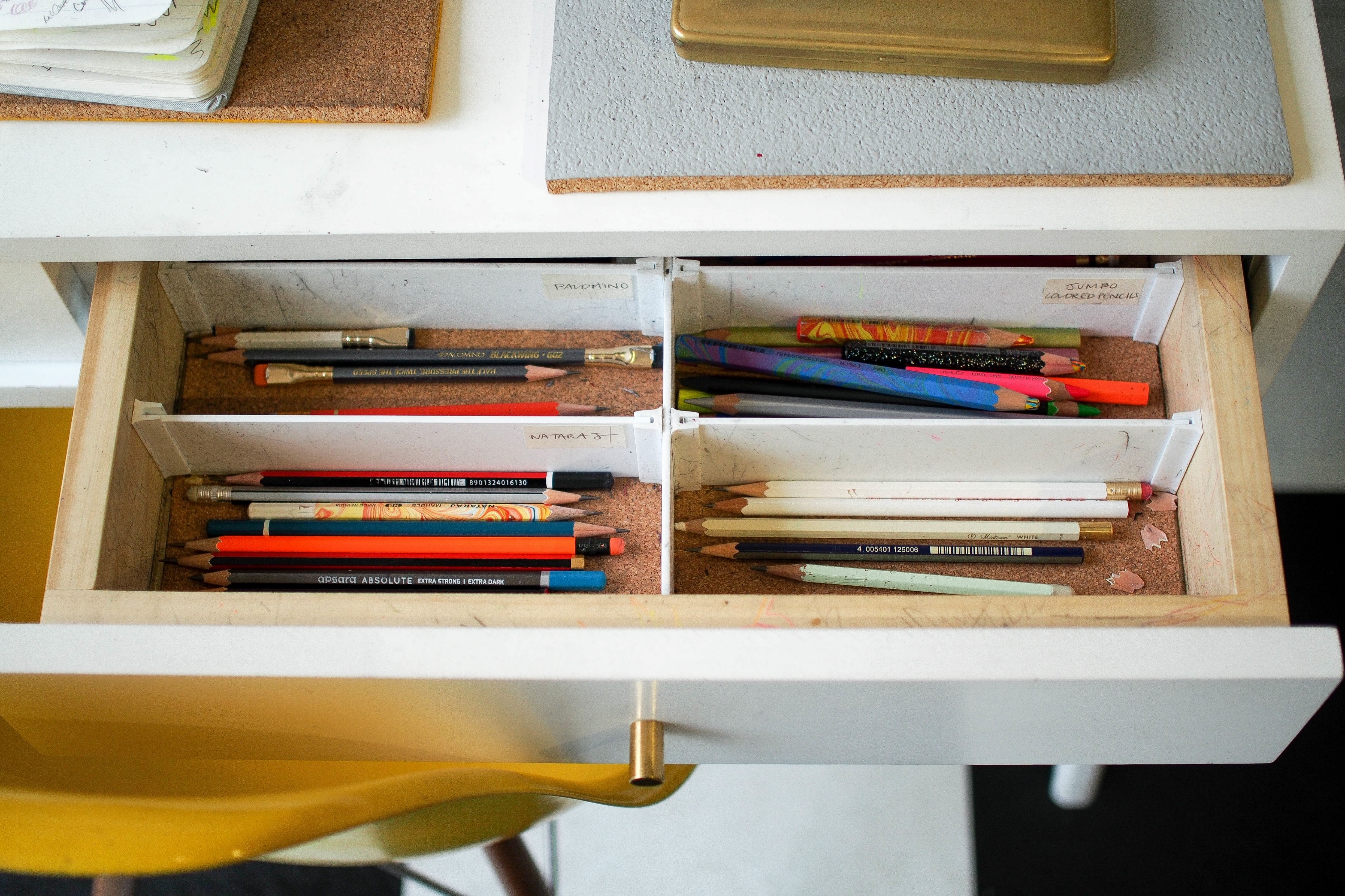 DEFESAS SOCIETÁRIAS
Tipos de Defesa / Alerta para uma takeover;
Batalhas de Procuração;
Pílulas de Veneno (“Poison Pills”)
CISÕES
(SPIN-OFFS)
14
5. CONTRATO DE COMPRA E VENDA DE PARTICIPAÇÃO SOCIETÁRIA
Fechamento da aquisição (closing)
Abordagem inicial
Assinatura do contrato
Due Diligence
Antitruste e aprovações regulatórias
Determinação da Estrutura e Financiamento
Outras condições suspensivas
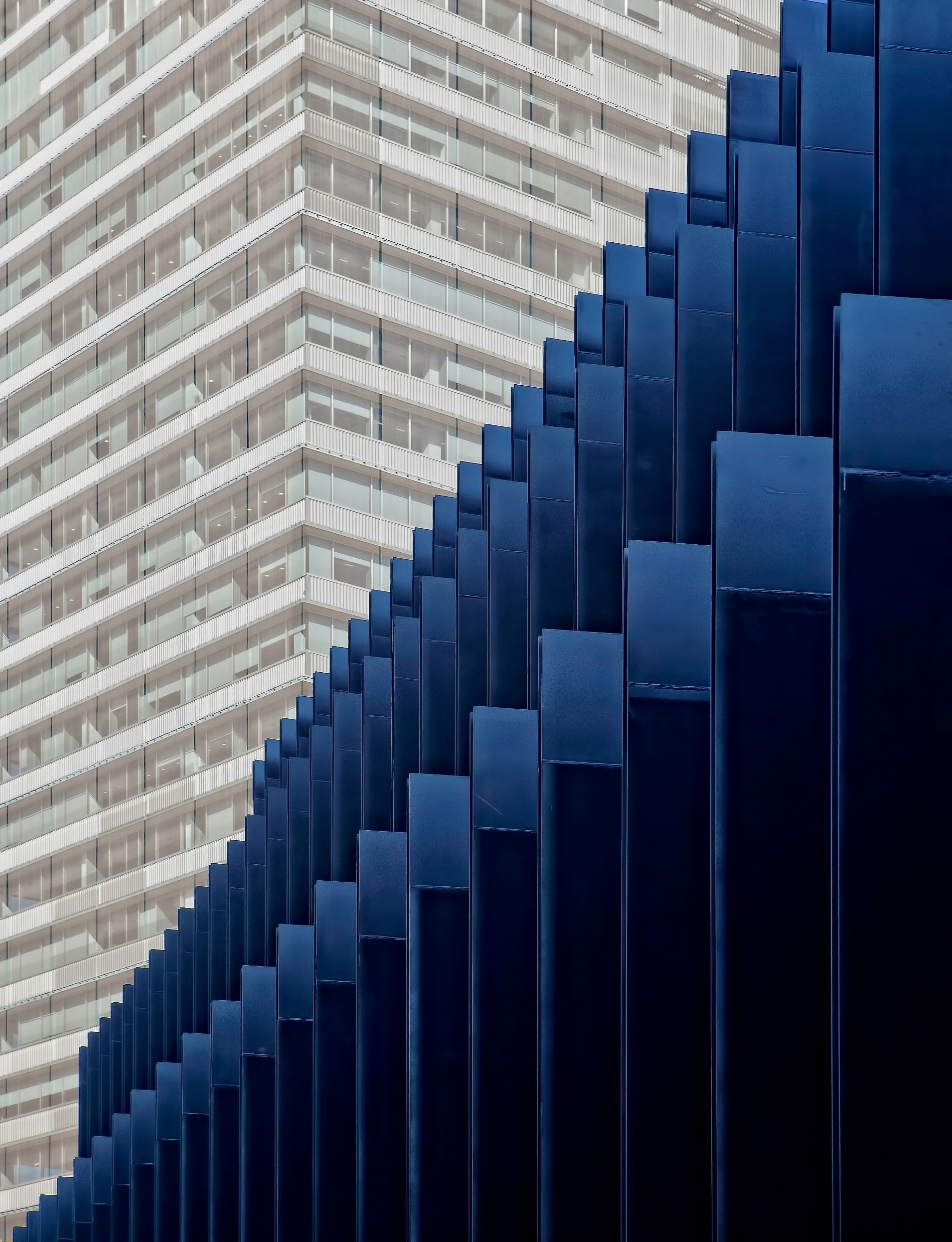 CONTRATO DE COMPRA E VENDA DE AÇÕES
ESTRUTURA TÍPICA
PREÂMBULO, CONSIDERANDOS, DEFINIÇÕES
PREÇO (QUANTIDADE E FORMA DE PAGAMENTO)
CLÁUSULA DE AJUSTE DE PREÇO
DECLARAÇÕES E GARANTIAS
CLÁUSULAS DISPONDO SOBRE CONDIÇÕES SUSPENSIVAS PRÉ-FEVHAMENTO E DISPOSIÇÕES PÓS FECHAMENTO
CLÁUSULAS DE EXTINÇÃO
MULTA PELA RESCISÃO ANTECIPADA
CLÁUSULAS DE INDENIZAÇÃO
EXECUÇÃO ESPECÍFICA
16
DIREITO EM EVOLUÇÃO
CONTRATO DE COMPRA E VENDA DE PARTICIPAÇÃO SOCIETÁRIA
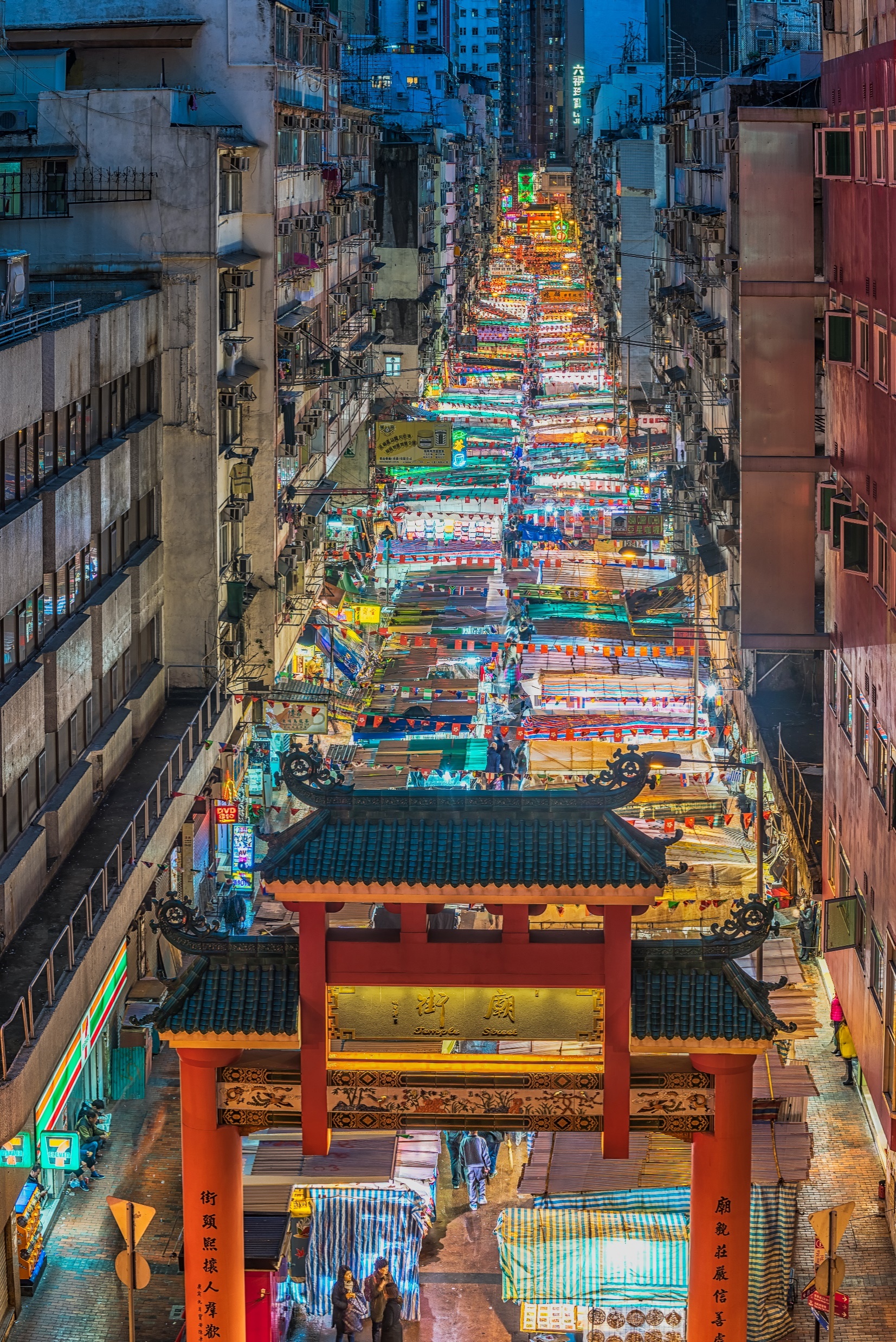 17
1. TEORIA DA EMPRESA
EMPRESA X CONTRATO
Ronald Coase, The Problem of Social Cost.
Porque existe a empresa?
Custos necessário para a existência de qualquer negócio

Custos de transação na feira
Custos de Transação
18
2. TEOREMA DA NEGOCIAÇÃO
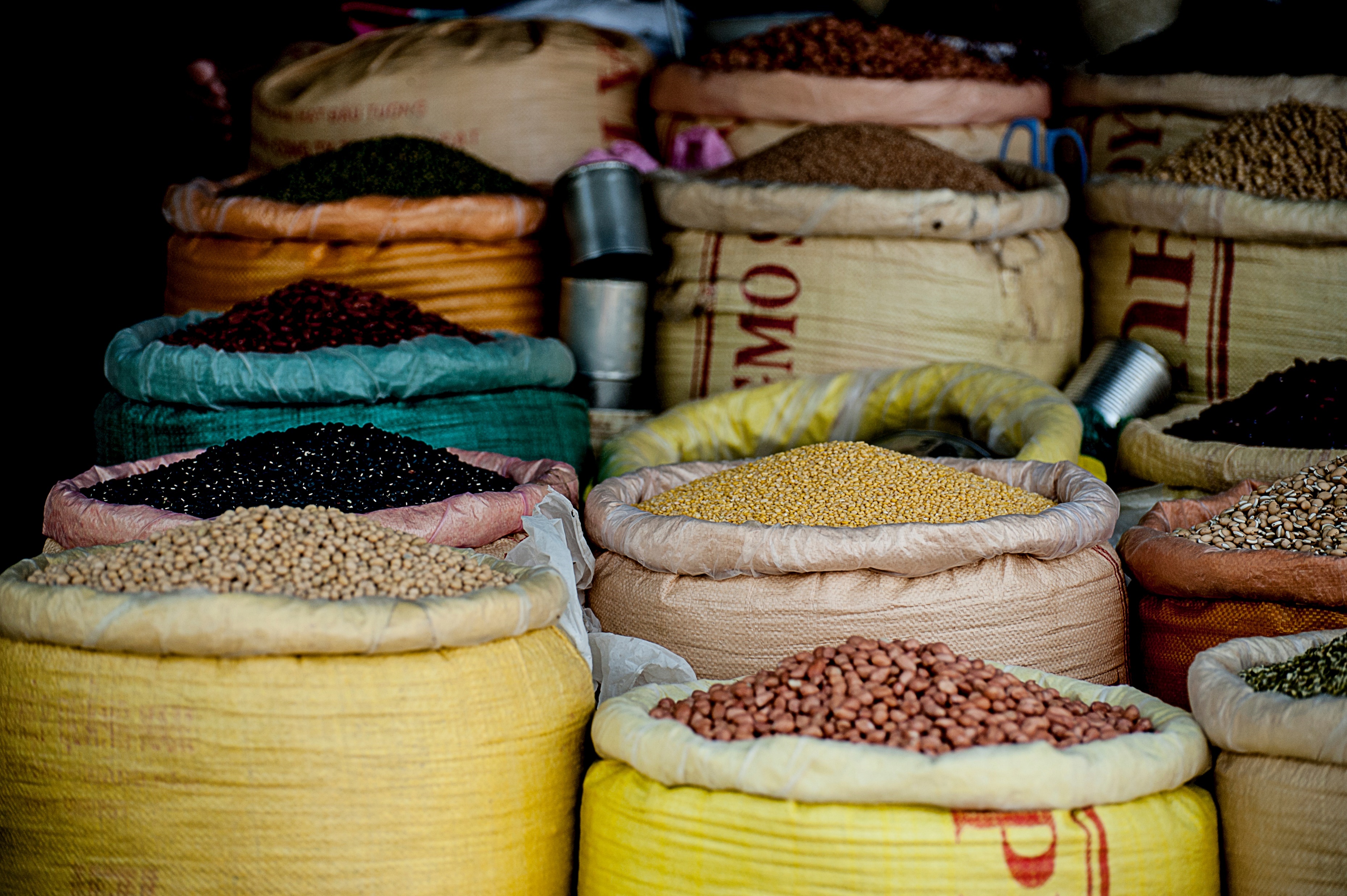 OM ≥ AM

OM = OFERTA MÁXIMA
AM = OFERTA MÍNIMA
OM = 2
AM = 1
2 ≥ 1
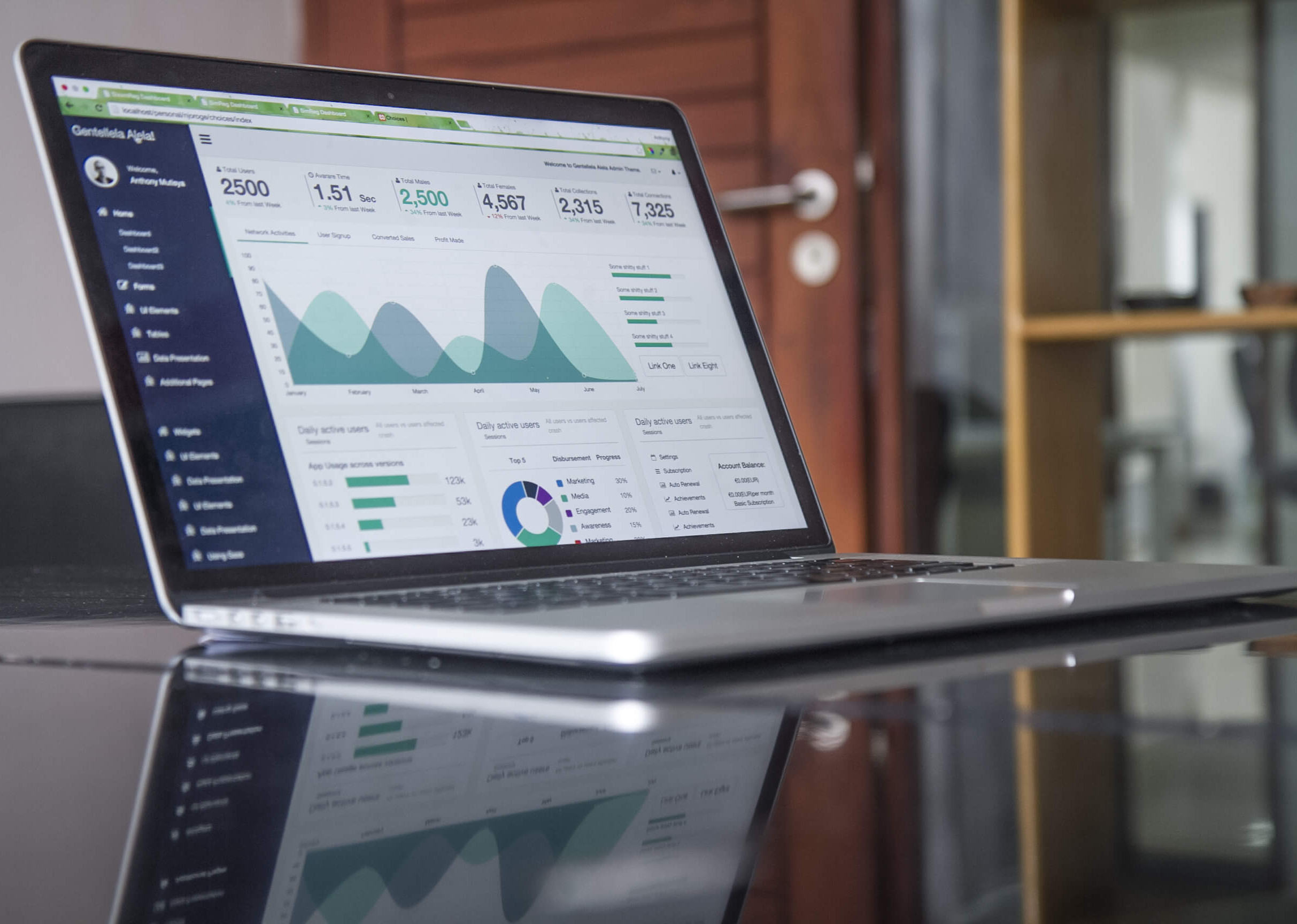 COM PODER DE BARGANHA IGUAL
LN = (OM + AM) / 2
2 + 1 / 2 = 1,5
19
3. CONTRATOS INTELIGENTES   “SMART CONTRACTS”
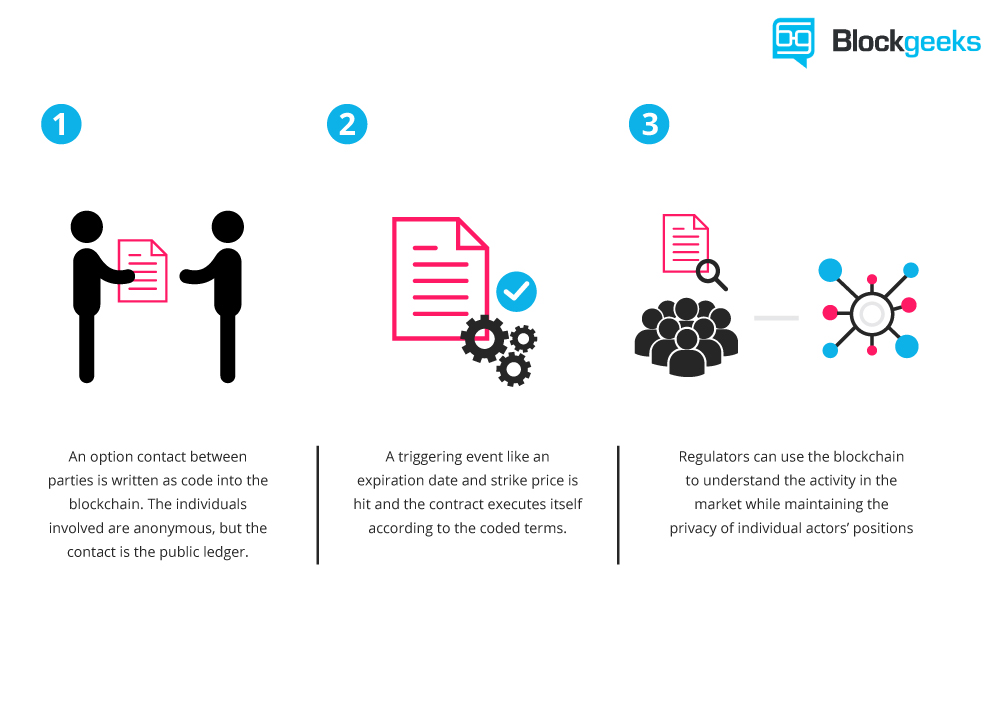 Programa de computador que controla ativos digitais.
Feito para facilitar, verificar ou reforçar a negociação ou desempenho de um contrato. AUTO-EXECUTÁVEL
Obtém e processa informações de acordo com as regras configuradas no contrato, tomando as ações previstas. REGRAS E CONSEQUÊNCIAS ESTRITAS
Sem a necessidade de intermediários, aumentam a liberdade, REDUZEM CUSTOS DE TRANSAÇÃO e preços.
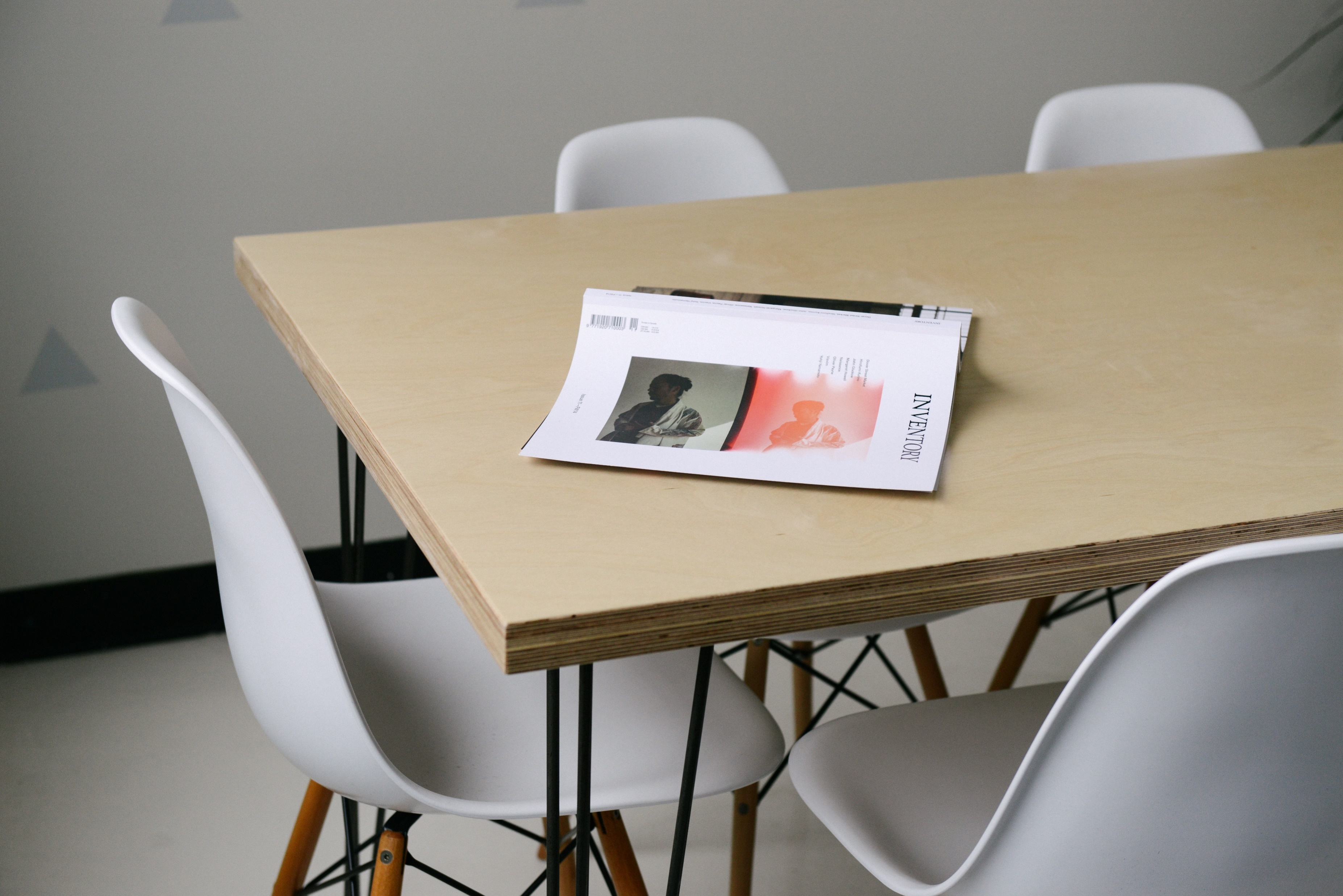 SMART CONTRACTS DE UM CONTRATO DE M&A?